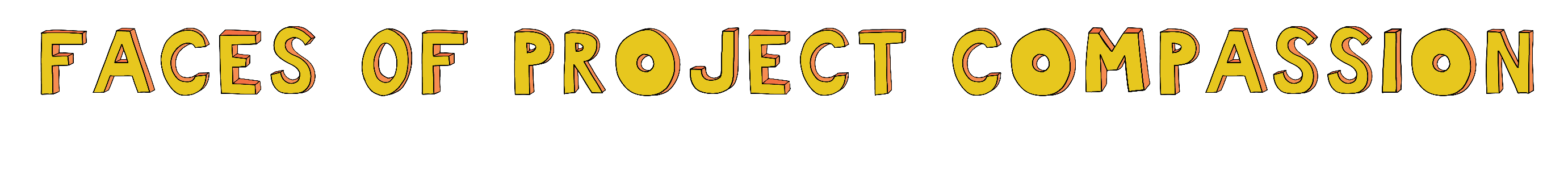 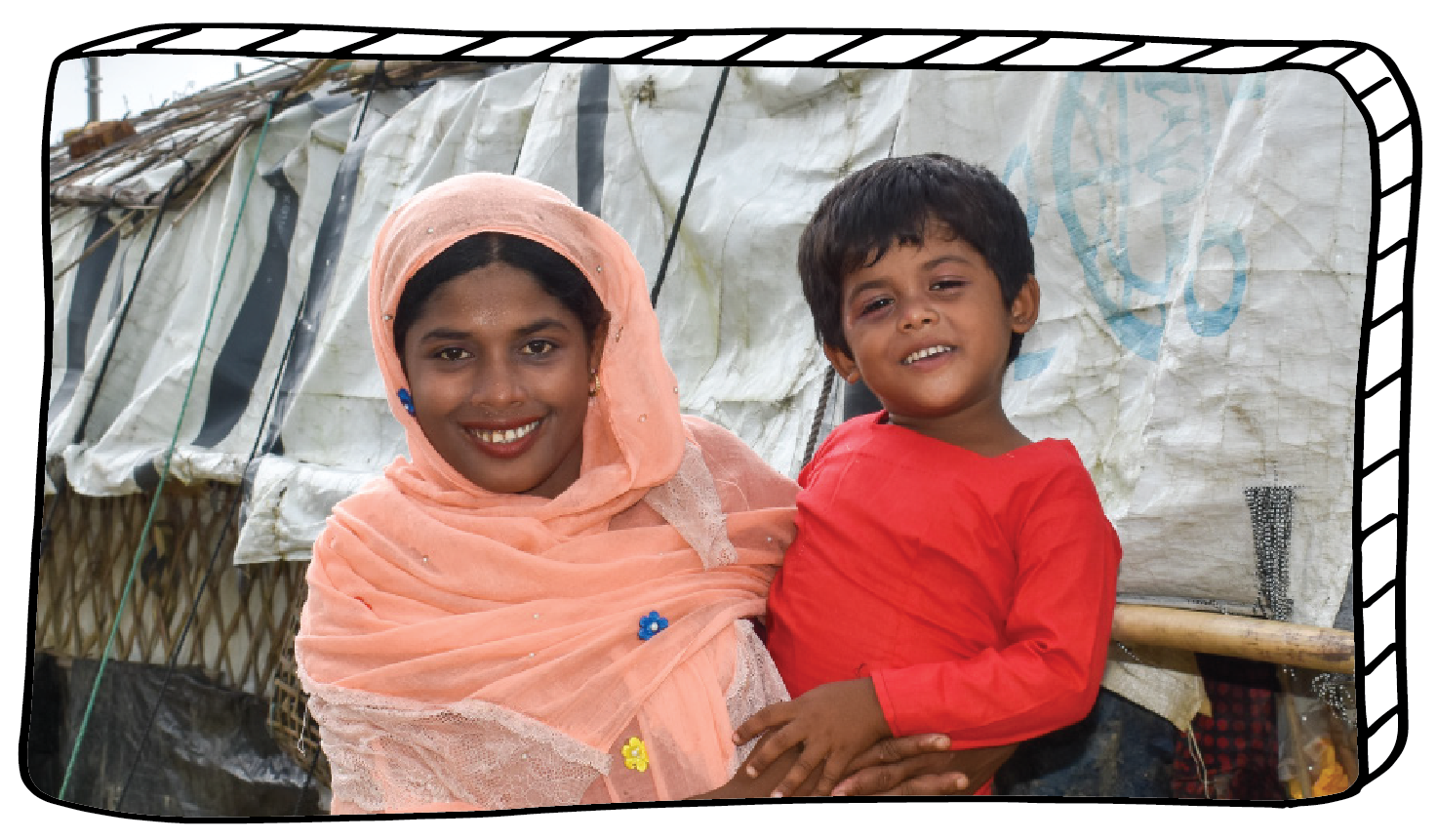 FOR PRIMARY SCHOOLS
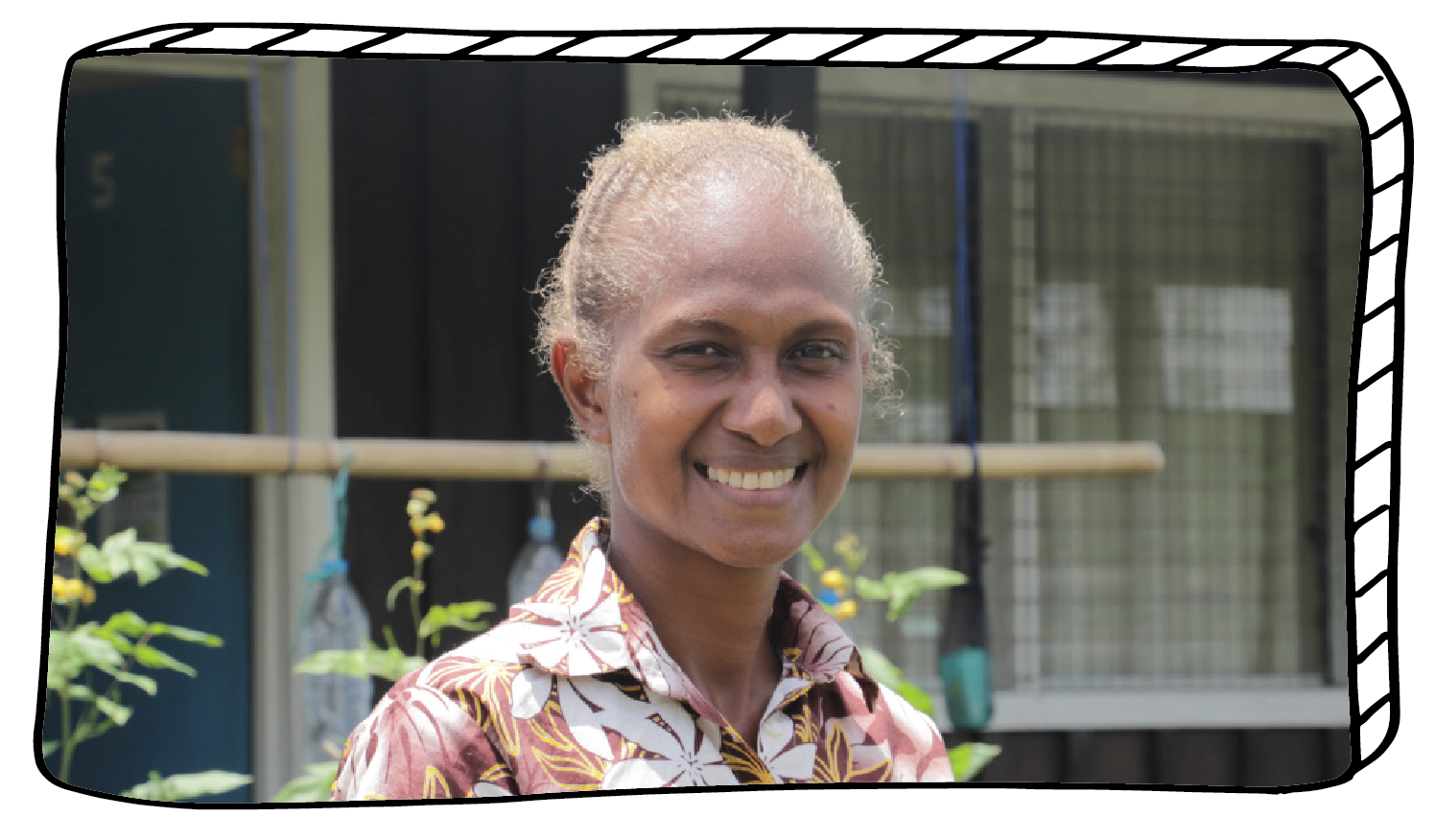 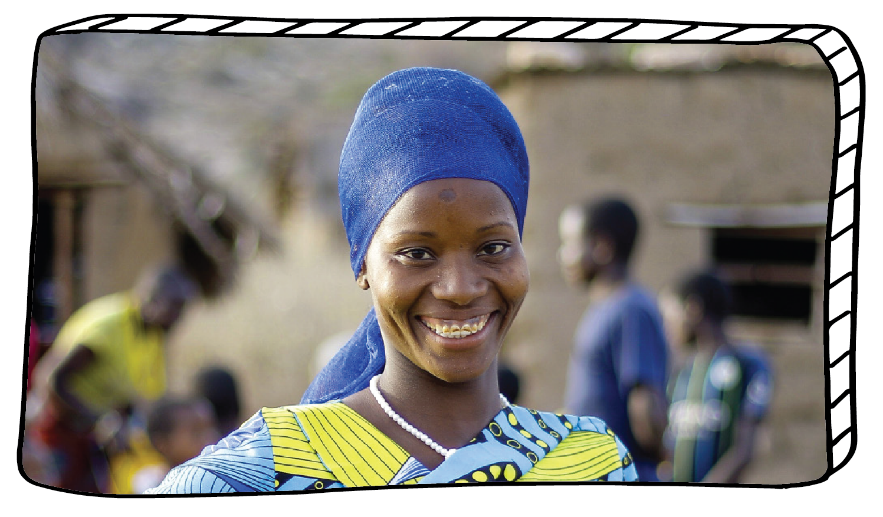 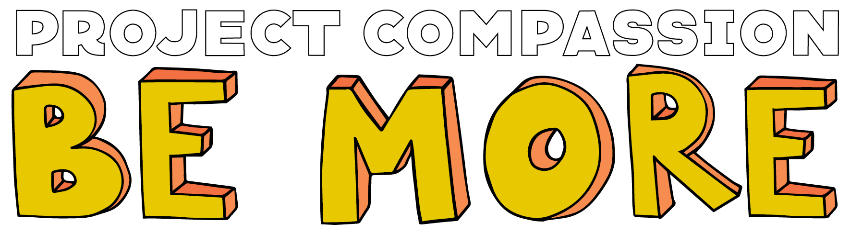 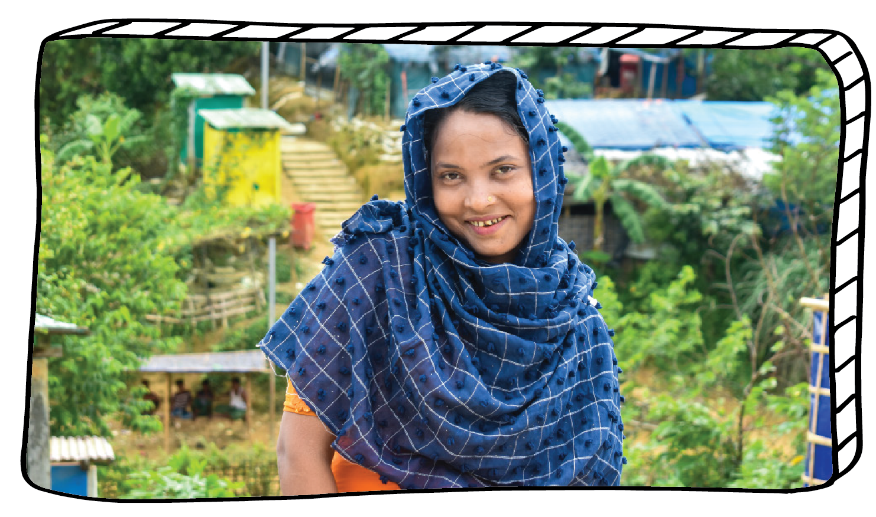 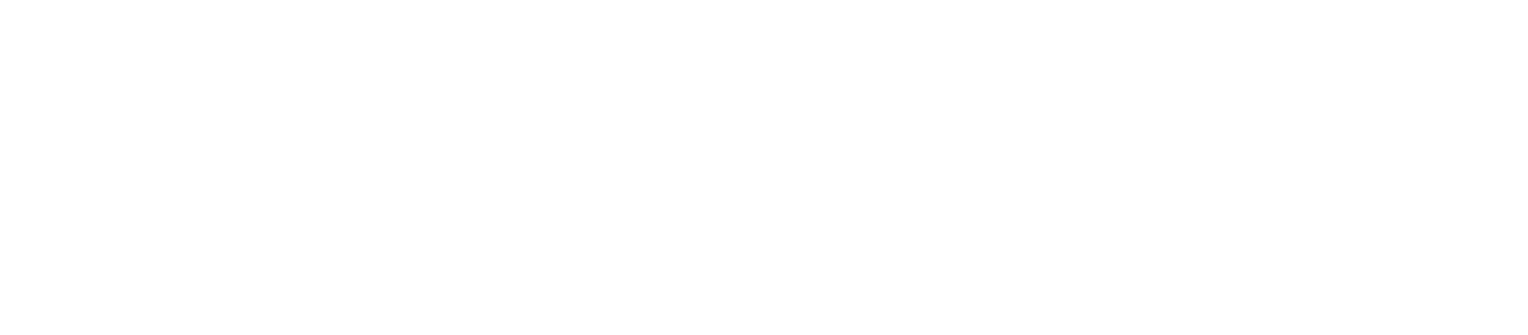 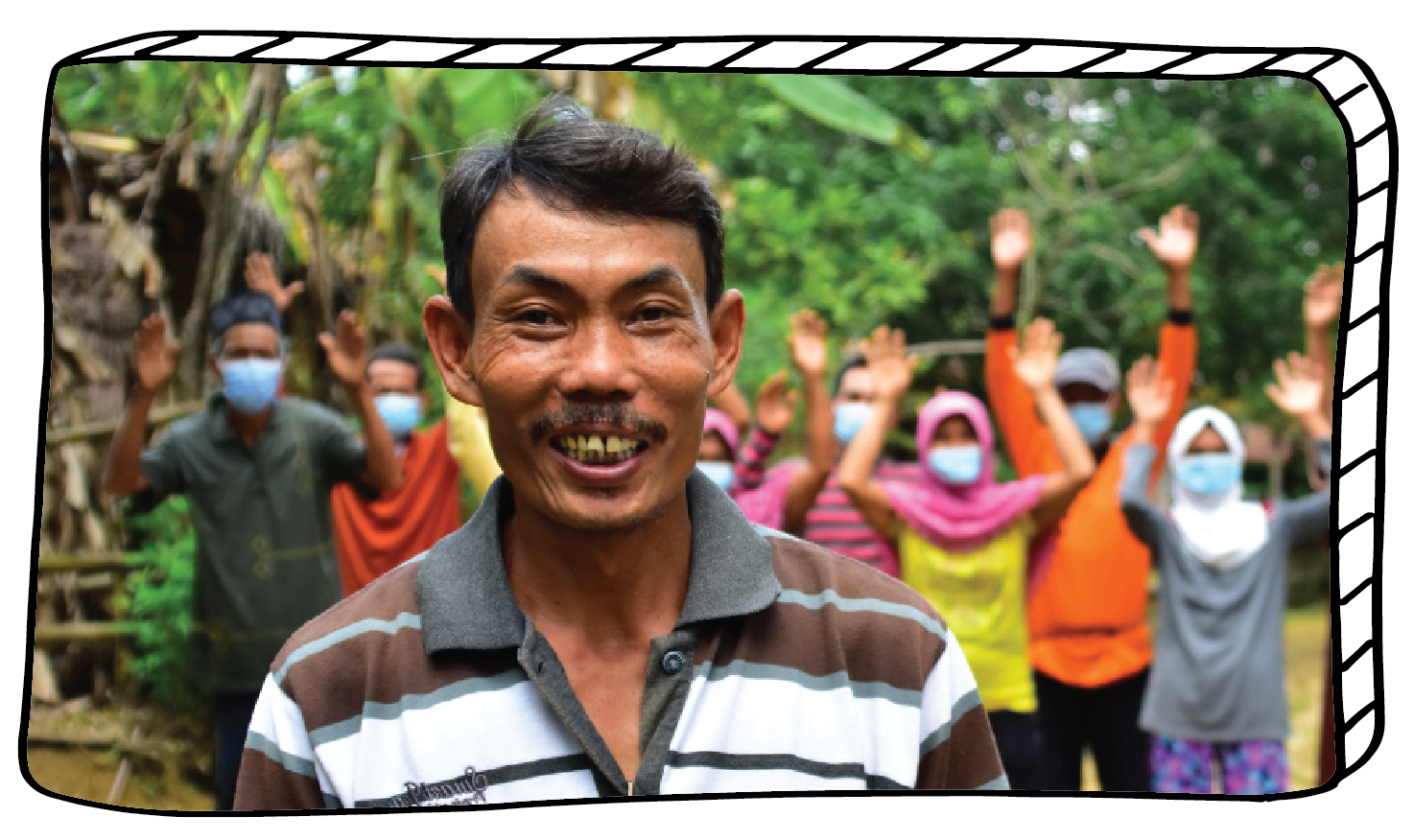 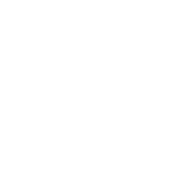 lent.caritas.org.au
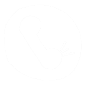 1800 024 413
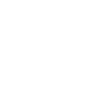 #projectcompassion
The theme for Project Compassion 2021 is:
We are inspired by the quote from St Oscar Romero, “Aspire not to have more, but to be more.” 
Instead of aspiring to have more, we can focus on how we can BE more. Be more kind, more green, more involved, more aware, more giving. 
This Lent, let us consider how we can ‘BE MORE’ for our neighbours around the world.
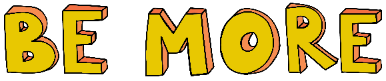 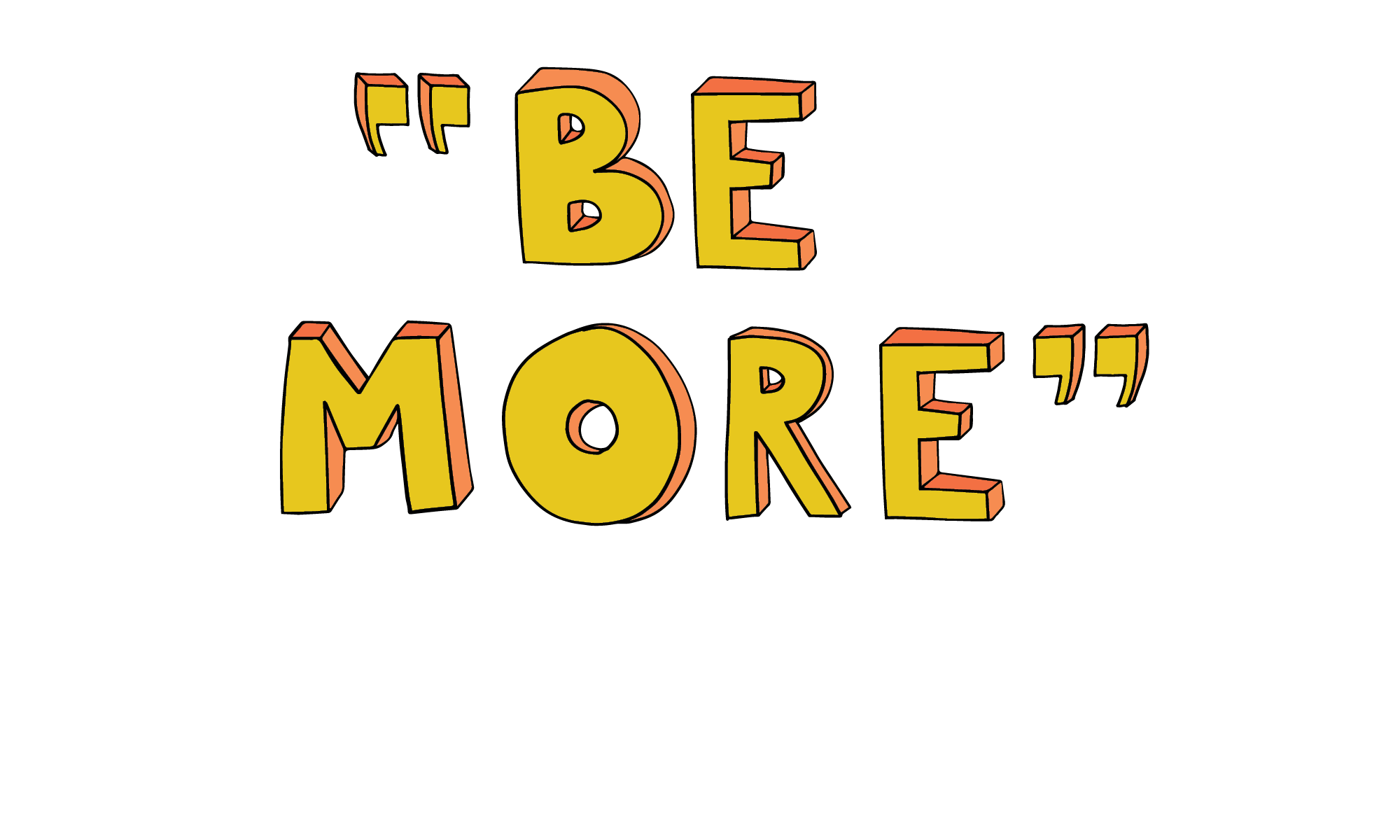 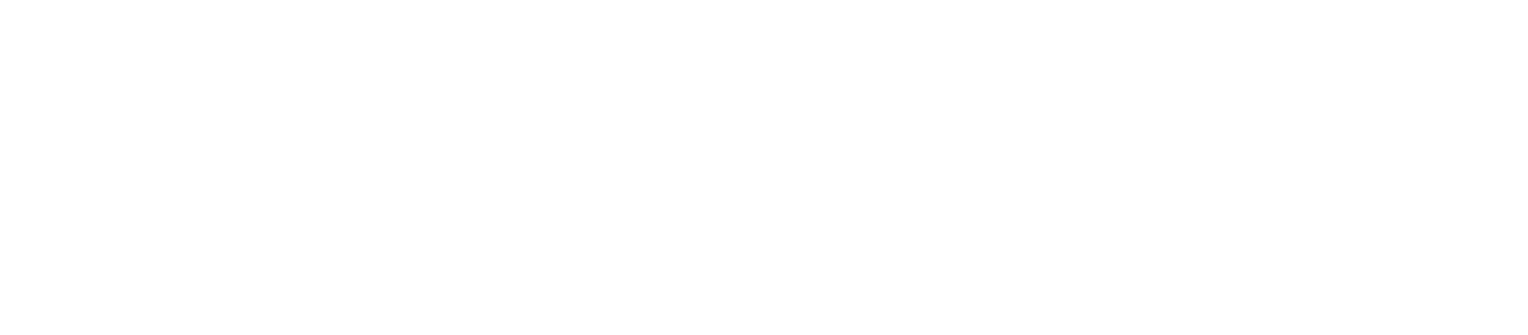 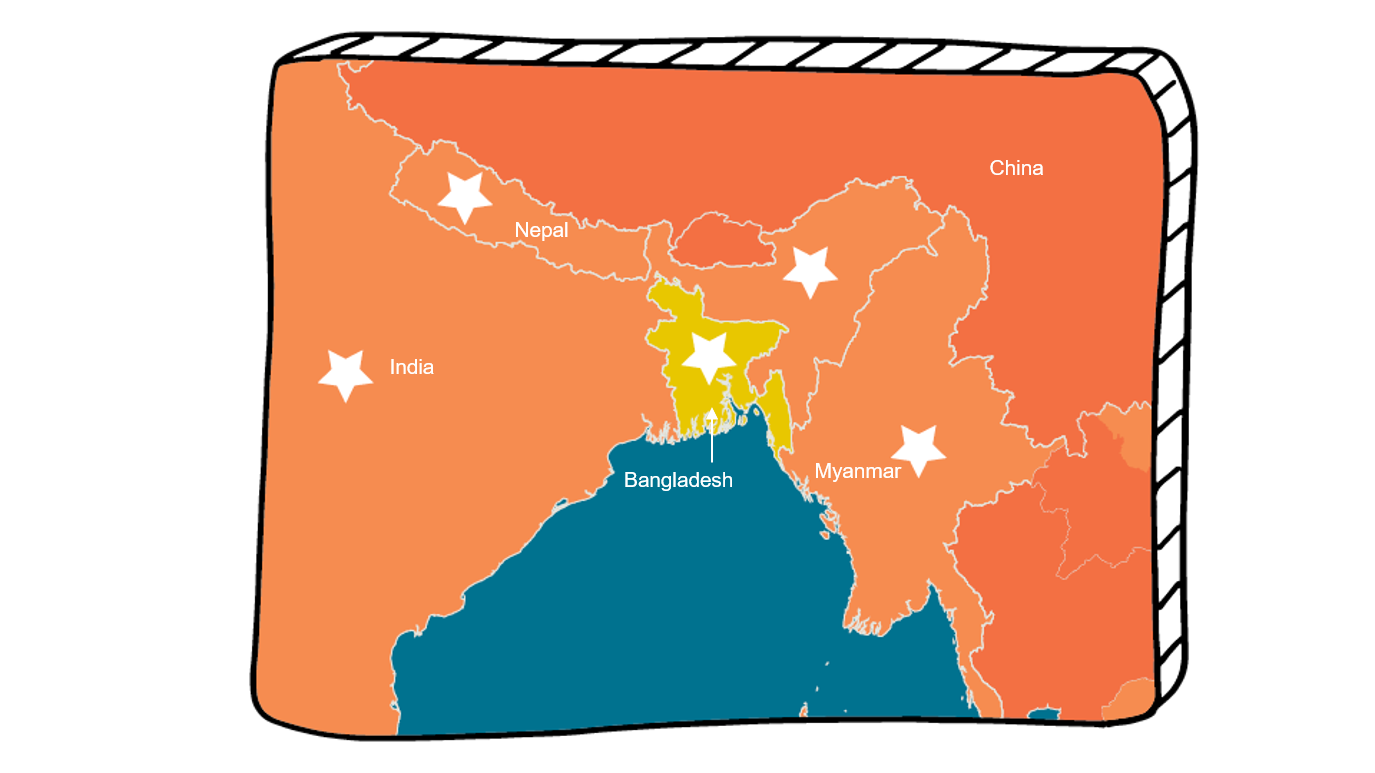 Countries where Caritas Australia work
[Speaker Notes: Jamila and her daughter stand outside their shelter in a refugee camp in Cox’s
Bazar, Bangladesh. Credit: Inmanuel Biswas/Caritas Bangladesh]
Jamila is a single mother, living in the world’s largest refugee camp in in Bangladesh. 
She left fighting in Myanmar to save herself, her elderly mother and baby daughter.
Jamila helps her daughter wash her hands outside their shelter in a Rohingya refugee camp in Cox’s Bazar, Bangladesh. Photo credit: Inmanuel Biswas/Caritas Bangladesh
Hundreds of thousands of Rohingya people have crossed into Bangladesh since August 2017. 
Over 1.3 million people need support.
A general view of a Rohingya refugee camp in Cox’s Bazar region of Bangladesh. Photo credit: Inmanuel Biswas/Caritas Bangladesh
Caritas provided Jamila with food and shelter along with emotional support through the Women Friendly Spaces program.
Jamila (centre) participates in the Women Friendly Spaces project in the refugee camp, run by Caritas Bangladesh. Credit: Inmanuel Biswas/Caritas Bangladesh
Jamila joined a Caritas sewing class. Learning to sew provides a way for women to earn an income. 
Jamila now has a sense of community around and feels more supported.
Jamila holds up an item of clothing she made after learning to sew at the Women Friendly Spaces project run by Caritas Bangladesh. Photo credit: Caritas Bangladesh
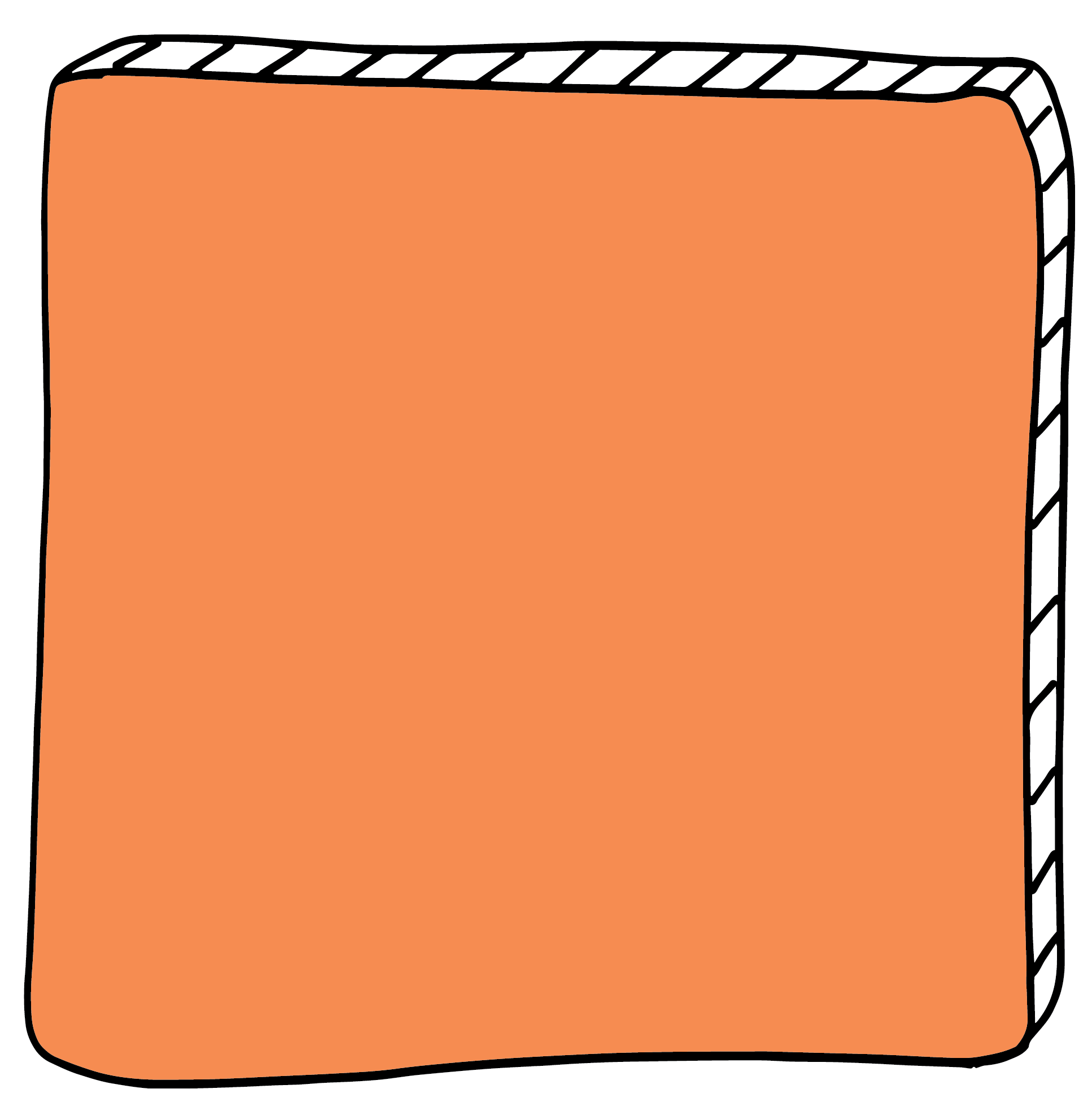 “For the first time in my life, in the camp, I felt cared for and accepted. My worries of an uncertain future are disappearing.”
- Jamila
[Speaker Notes: Jamila (centre) joins other women in the Women Friendly Spaces project, run by Caritas Bangladesh, in a refugee camp in Cox’s Bazar, Bangladesh. Photo credit: Inmanuel Biswas/Caritas Bangladesh]
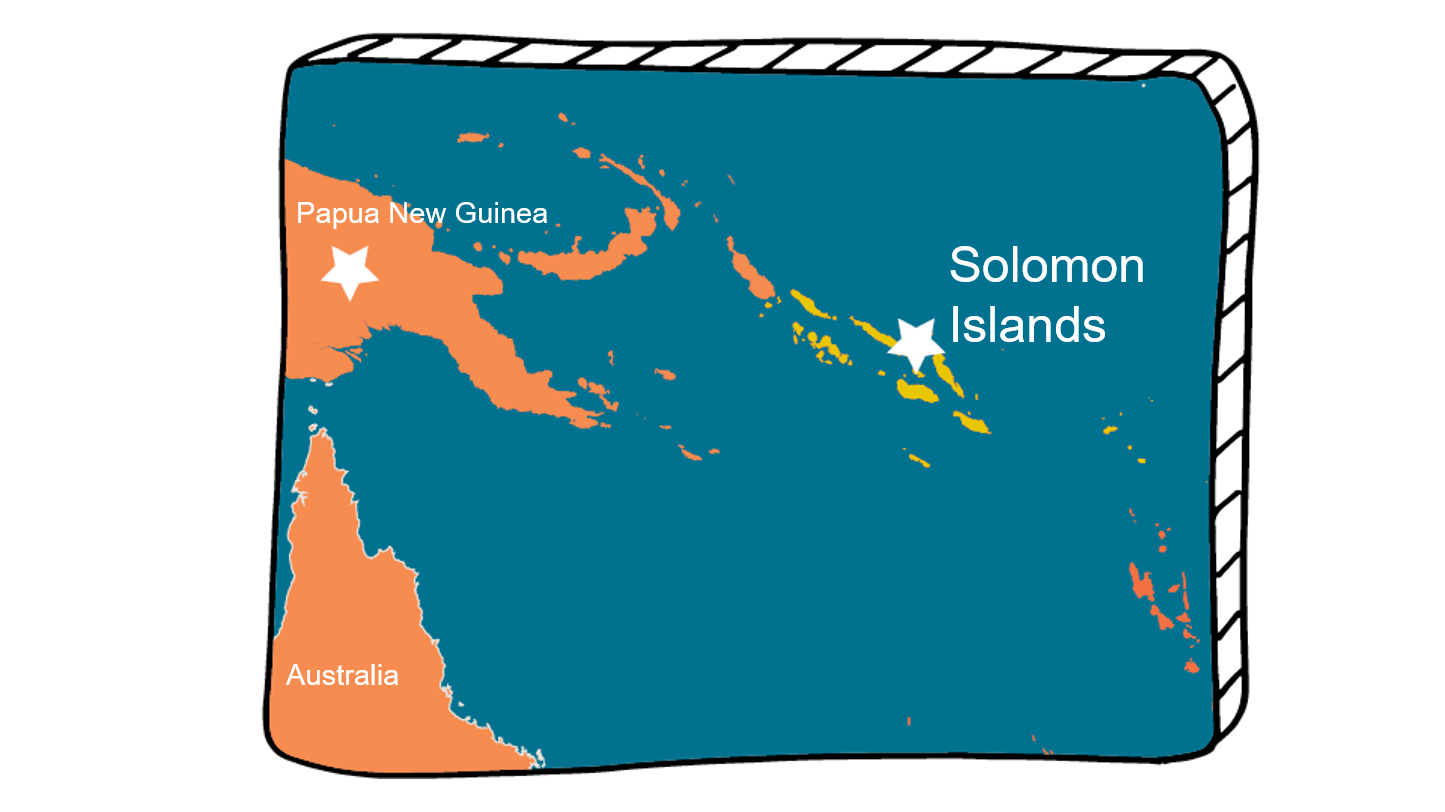 Countries where Caritas Australia work
[Speaker Notes: Margret standing outside a classroom at the San Isidro Care Centre in the Solomon Islands. Photo credit: Neil Nuia]
Margret teaches sign language and other skills to students who are deaf, to help them earn an income.
Margret was born deaf, so she understands the challenges her students face.
Margret teaches sign language at the San Isidro Care Centre in the Solomon Islands.  Photo credit: Neil Nuia
The school’s small water tanks always ran out of water quickly or remained empty during the dry season. 
Caritas helped the school to install eight large water tanks, and a system to catch rainwater. 
Now they have enough water for drinking, cooking, washing and growing vegetables for their food.
Some of the new water tanks installed by Caritas Australia at the San Isidro Care Centre in the Solomon Islands. Photo credit: Neil Nuia
Then in April 2020, amidst COVID-19, Tropical Cyclone Harold struck. The school buildings and vegetable garden was damaged.  
Caritas helped to fix the roof and helped the school increase their vegetable and animal farming. 
Now they have enough food for their meals and to sell at the market.
Pumpkin is grown as part of the food security project at the San Isidro Care Centre in the Solomon Islands. Photo credit: Neil Nuia
Sewing face masks (left) and washing hands using a tippy tap (below) as part of the COVID-19 prevention measures. Photo credit: Neil Nuia
Caritas also helped to raise awareness about preventing COVID-19. 
Fabric was provided for students to sew face masks and they built ‘tippy taps’ outside classrooms to wash their hands.
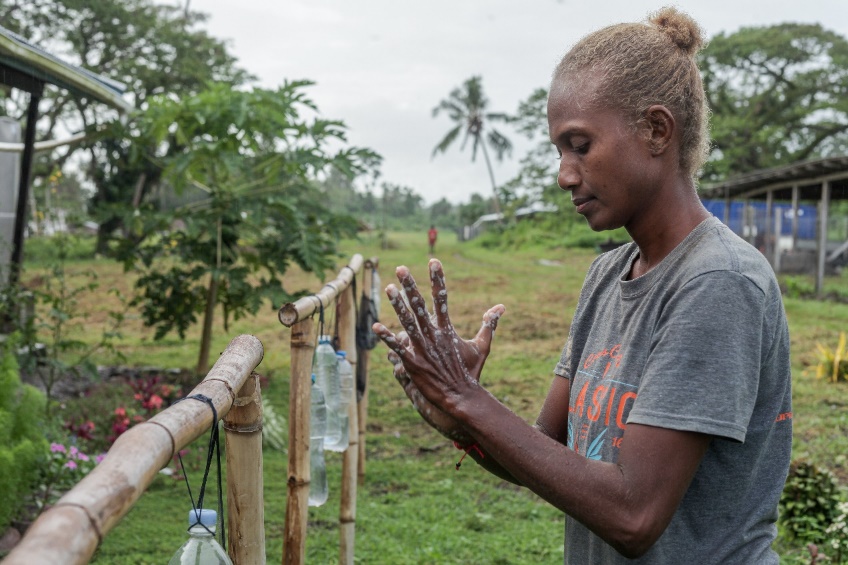 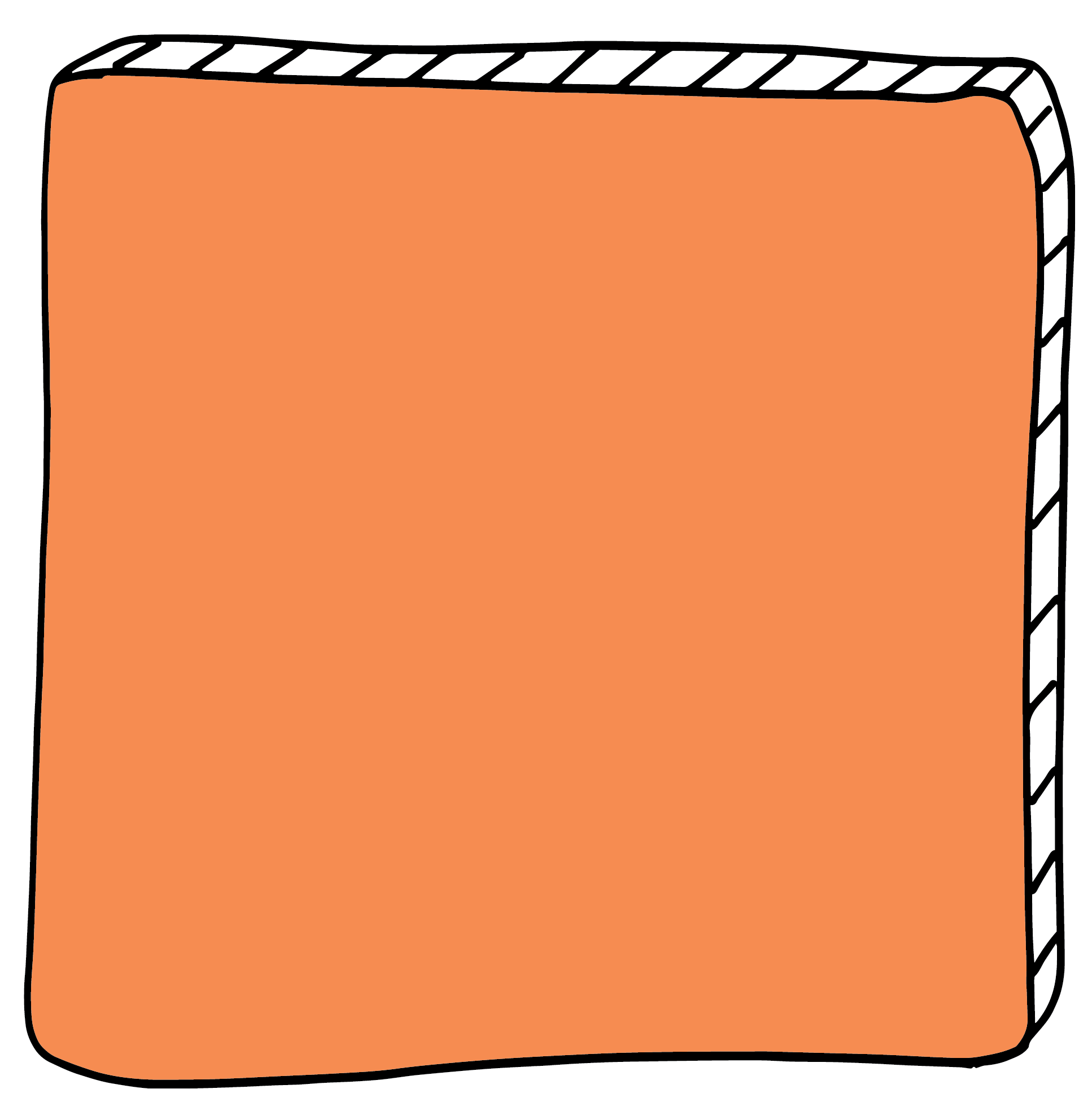 “I am proud that our school community works together with Caritas Australia as our partner in ensuring that we live in a healthier environment.” 
- Margret
[Speaker Notes: Margret standing in from of the new water tanks built with the support of Caritas Australia at the San Isidro Care Centre in the Solomon Islands. Photo credit: Neil Nuia]
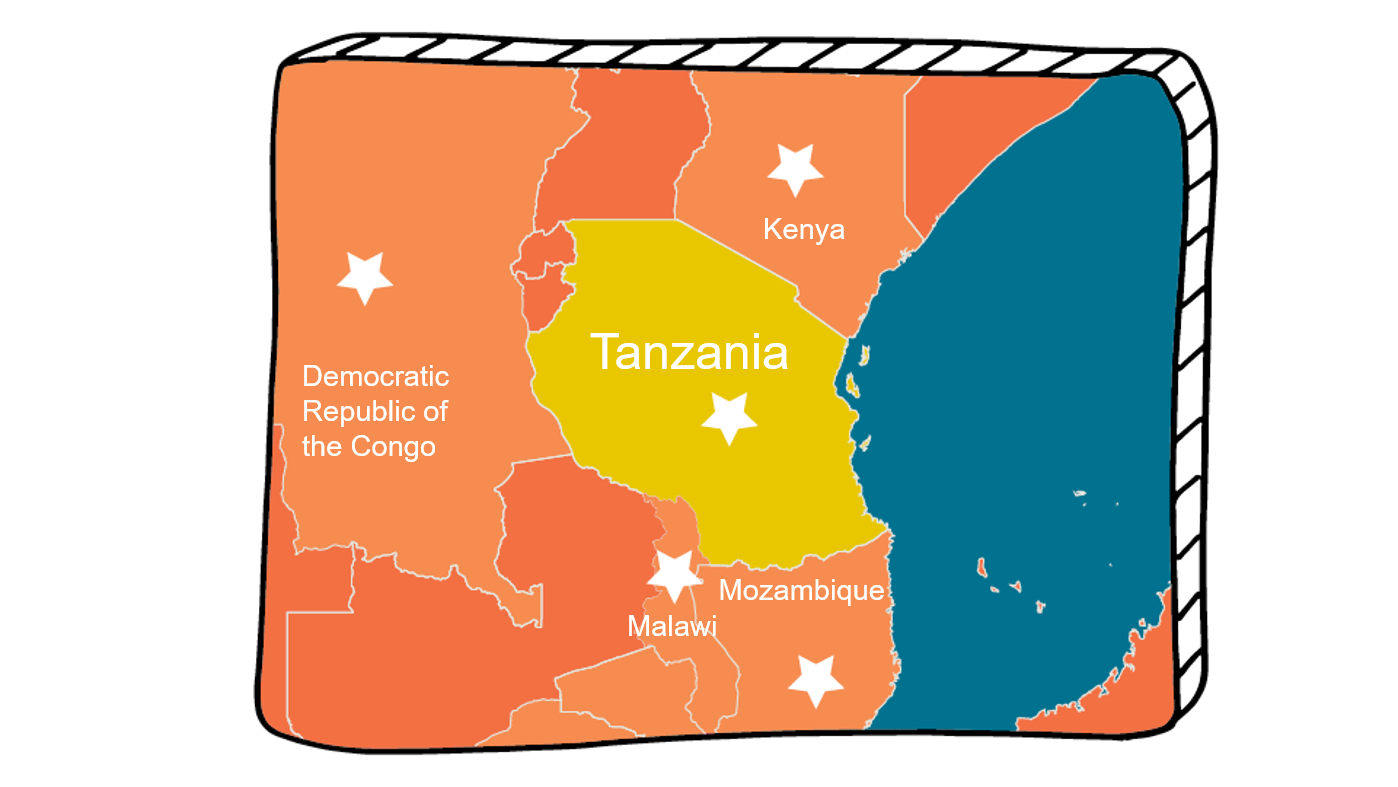 Countries where Caritas Australia work
[Speaker Notes: Oliva stands near her home in Karatu District, Tanzania. Photo credit: August Lucky]
Oliva lives with her family in Tanzania.  
Oliva didn’t have the chance to go to school and as an adult she could not read, write or count.  
Without an education it was hard for Oliva to make money from running her kiosk.
Thomas and Oliva with their sons outside their home in Tanzania. Photo credit: August Lucky
Around a quarter of Tanzanian girls and women over 15 years cannot read or write, with many families unable to afford school fees or uniforms.  
When Oliva heard about literacy and numeracy classes being run in her local village, with the support of Caritas, she was keen to participate.
Oliva (right) studies in class during an Adults Learning Program near her home in Karatu District in Tanzania. Photo credit: August Lucky
Oliva noticed other adults didn’t feel comfortable attending the community class, so she set up a classroom in her house to share her new skills with her neighbours.  
Oliva has now graduated, more people are attending her home-based classes, and her kiosk is thriving.
Oliva teaches adults from her community inside her home in Tanzania. Photo credit: August Lucky
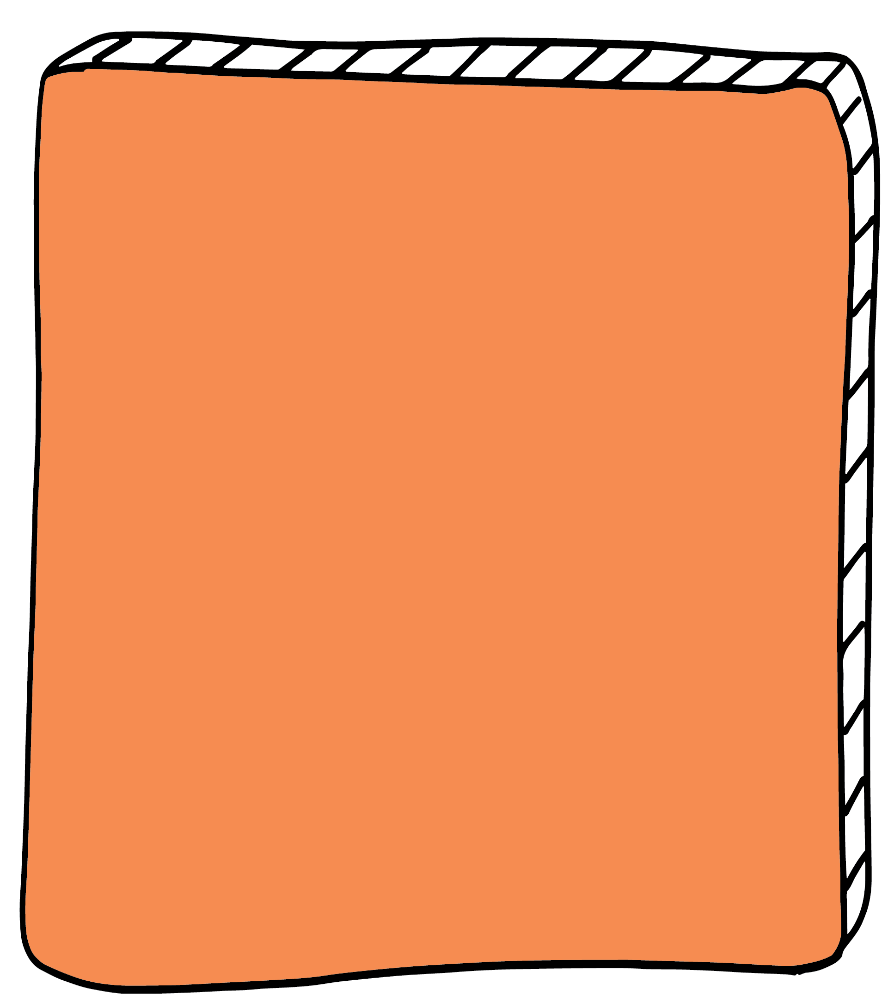 “I am proud to be a teacher who helps others to achieve their dream.”
- Oliva
[Speaker Notes: Oliva (second right) with other students outside the classroom of the Adults Learning Program. Photo credit: August Lucky]
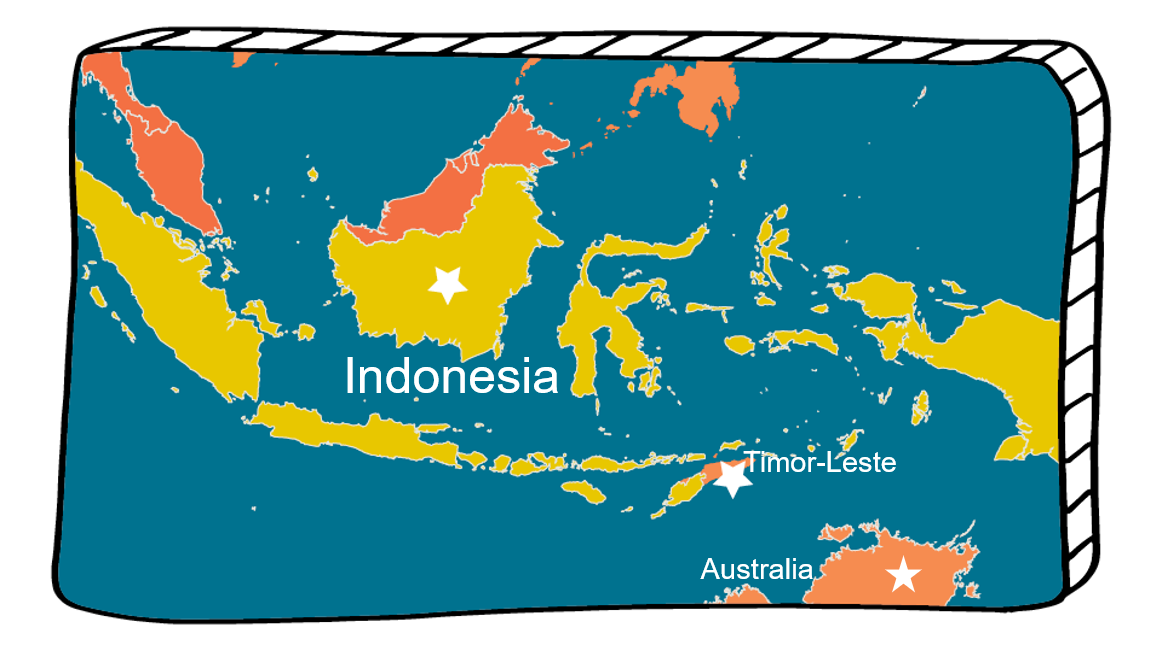 Countries where Caritas Australia work
[Speaker Notes: Arsad is photographed with his neighbours in Pandeglang District, Indonesia. Photo credit: Laz Harfa]
If we didn’t have access to toilets, what would we do?  
Arsad lives with his family in Indonesia. 
He had no toilet in his home, so he and his family needed to go outside into the forest, even at night and in the rain.
Arsad with his family outside their home in Pandeglang District, Indonesia. Photo credit: Laz Harfa
When Arsad heard about hygiene and sanitation training, supported by Caritas, he was keen to get involved. 
He decided to save money to build a toilet and piped water system himself.
Arsad washes his hands next to his new toilet in his house in Pandeglang District, Indonesia. Photo credit: Laz Harfa
Arsad set a good example and then slowly encouraged and helped his neighbours build toilets too. 
With over 280 toilets built as a result of the program, Arsad’s community can now enjoy a safe clean environment.
Arsad (centre) helps a neighbour build a pit latrine at his home in Pandeglang District, Indonesia. Photo credit: Laz Harfa
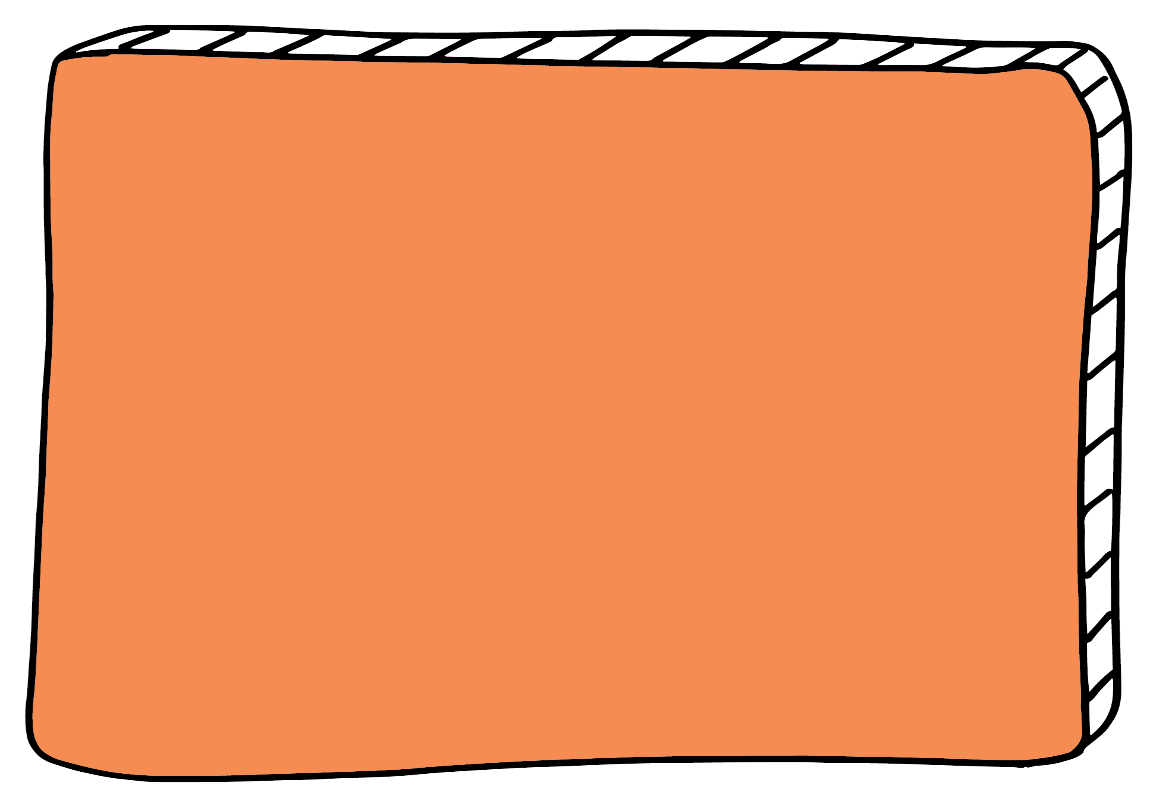 “We help each other, the ‘togetherness’ is growing. Our solidarity had increased.”
- Arsad
[Speaker Notes: Arsad (left) cultivates rice in his community in Pandeglang District, Indonesia. Photo credit: Laz Harfa]
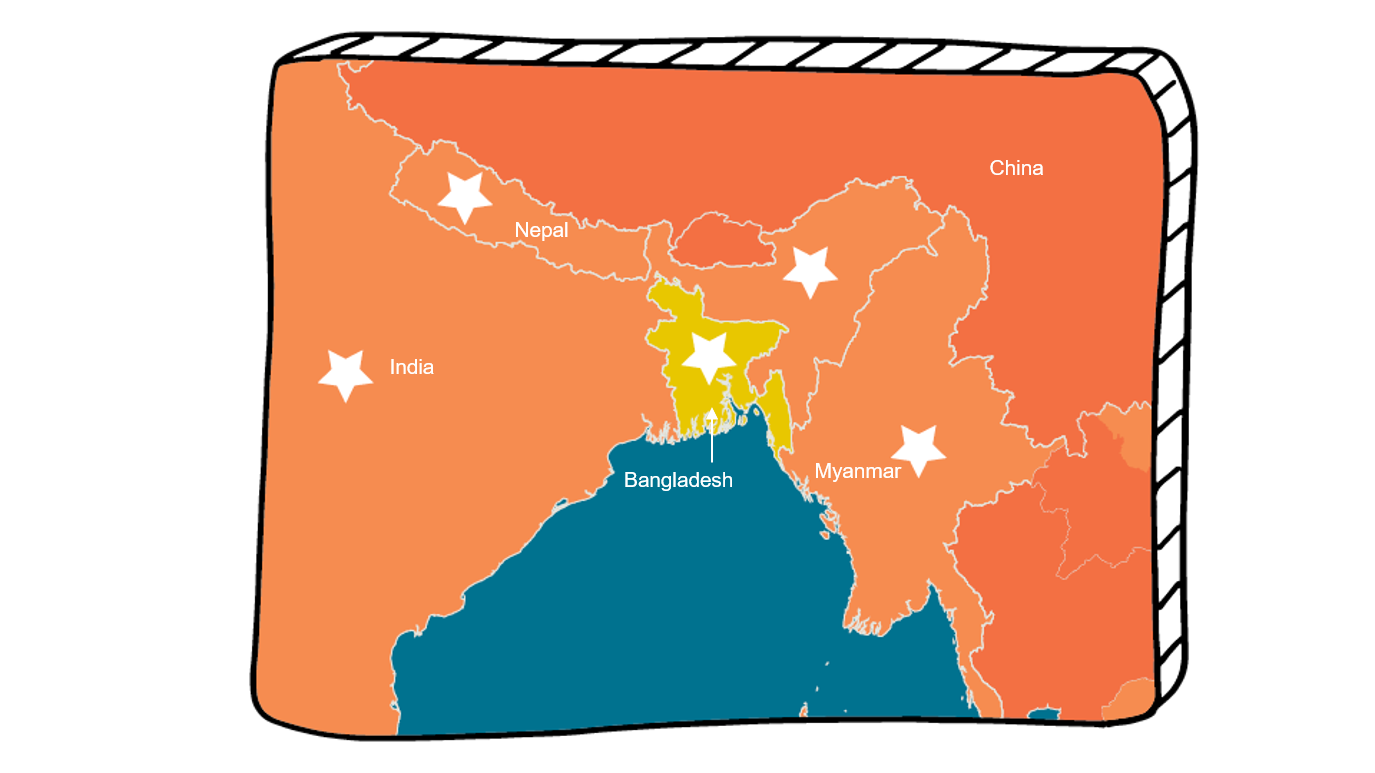 Countries where Caritas Australia work
[Speaker Notes: Halima returning from collecting water from a pump near her shelter in a refugee camp in Cox's
Bazar, Bangladesh. Photo credit: Inmanuel Biswas/Caritas Bangladesh]
Halima is a strong, young woman, raising her two children and caring for her mother in a refugee camp in Bangladesh.
They fled fighting in Myanmar, crossing the border into Bangladesh to stay safe.
Halima with her children and mother near their shelter in a Rohingya refugee camp in Cox’s Bazar, Bangladesh. Photo credit: Inmanuel Biswas/Caritas Bangladesh
Caritas helped Halima with shelter and cooking equipment so that she could feed her family. 
Halima learnt how to access clean drinking water and how to keep her family healthy in the crowded camp.
Halima shows her daughter how to wash her hands correctly outside their shelter in a Rohingya refugee camp in Cox’s Bazar, Bangladesh. Photo: Caritas Bangladesh
Halima then got a job as a community mobiliser. 
She organises the cleaning of the washrooms, wells and toilets in her block as well as teaching others how to stay healthy.
Halima (left) leading a COVID-19 related health and hygiene session with children in her Rohingya refugee camp in Cox’s Bazar , Bangladesh. Photo: Caritas Bangladesh
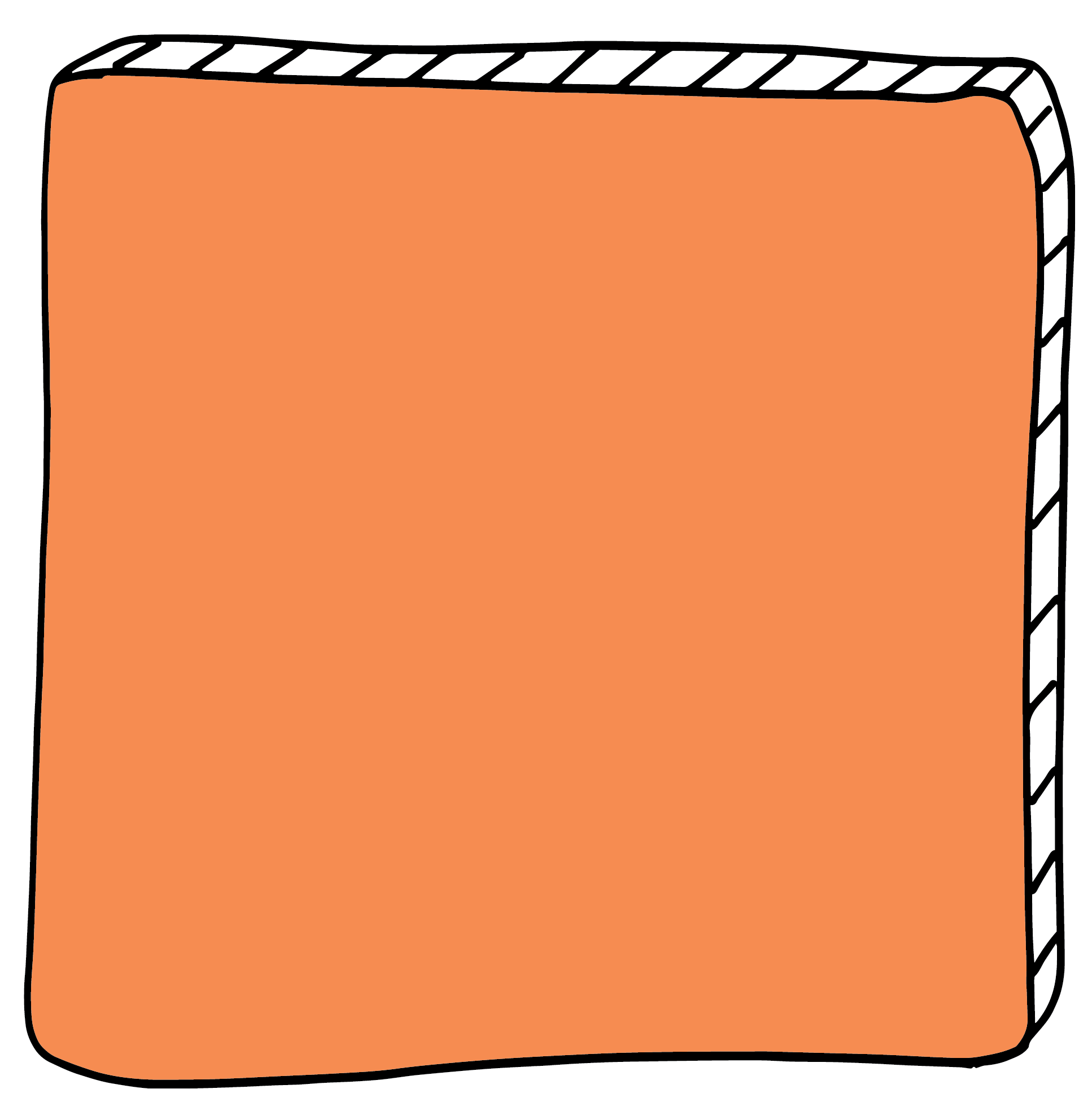 “Before, my kids fell sick. Now I can keep my children clean, educate them and cover expenses for their needs. I can feed them.” 
- Halima
[Speaker Notes: Halima stands on a bridge near her shelter in a Rohingya refugee camp in Cox’s Bazar, Bangladesh.
Photo credit: Inmanuel Biswas/Caritas Bangladesh]
For over 55 years, Australians have put their love and compassion into action by supporting Project Compassion - one of the nation’s longest running charity campaigns.
Image from The Catholic Weekly, 20 February 1969.
We would like to thank you, your family and your school for supporting Caritas Australia. 
Last year. with your support, Caritas helped to reach: 
3.6 million people through its long-term development programs
3.2 million people affected by disaster or conflict.
Olivia washes her hands with her sons outside their home. Photo credit: August Lucky Olivia (right) studies in class during an Adults Learning Program near her
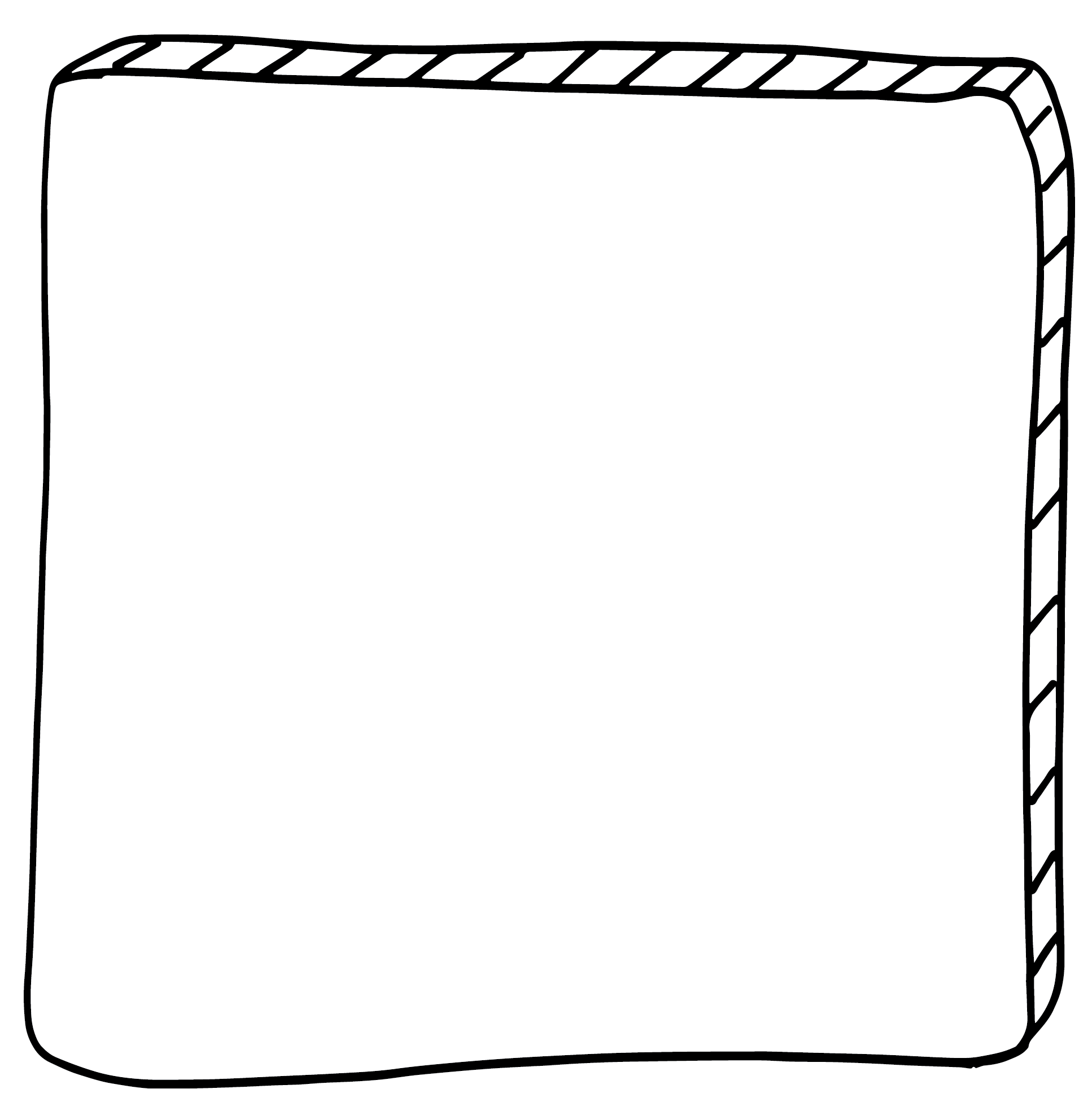 By supporting Project Compassion you can help people to have what they need to live a healthy and happy life. 
“Aspire not to have more, but to BE more.” 
- Saint Oscar Romero
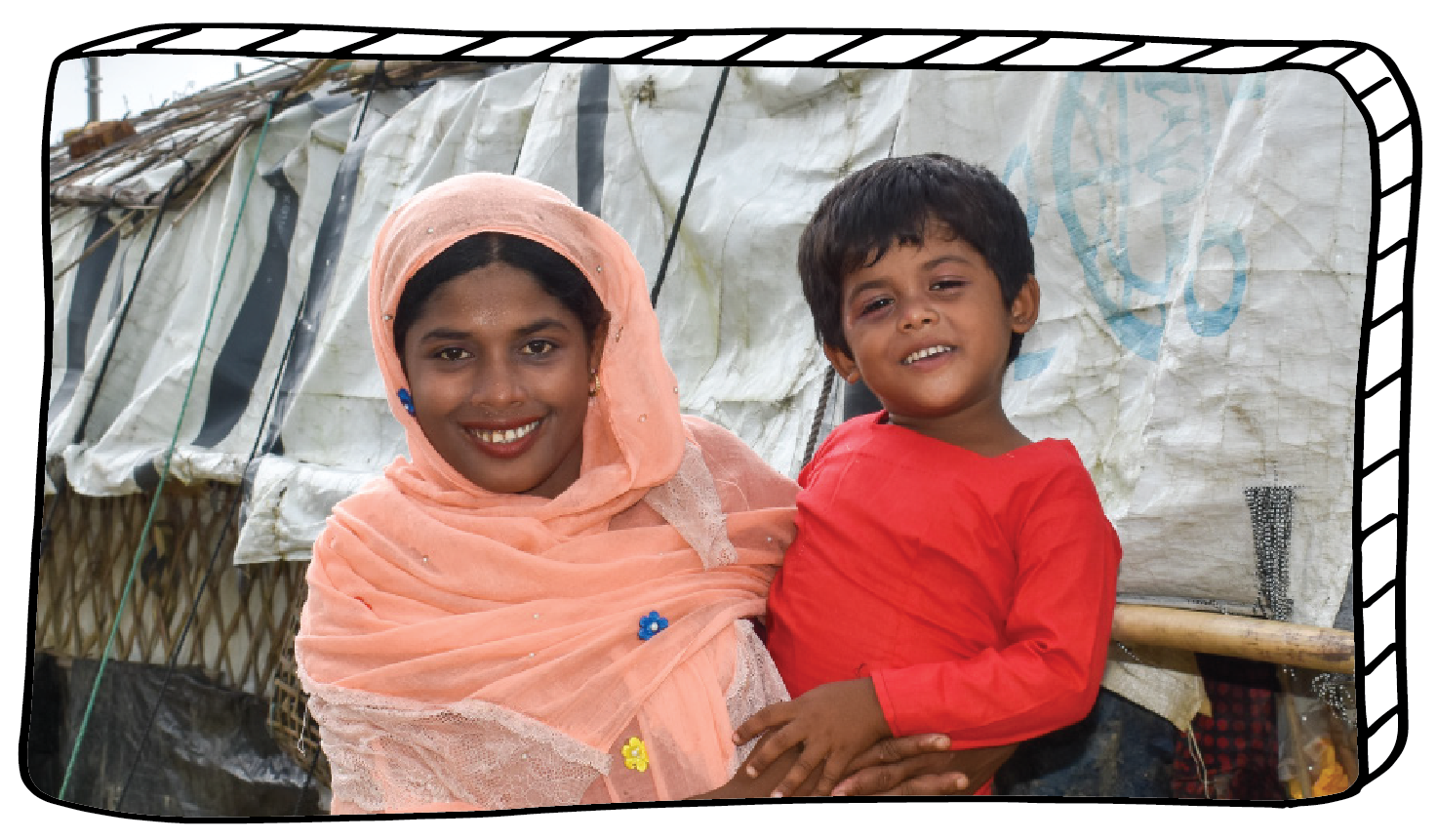 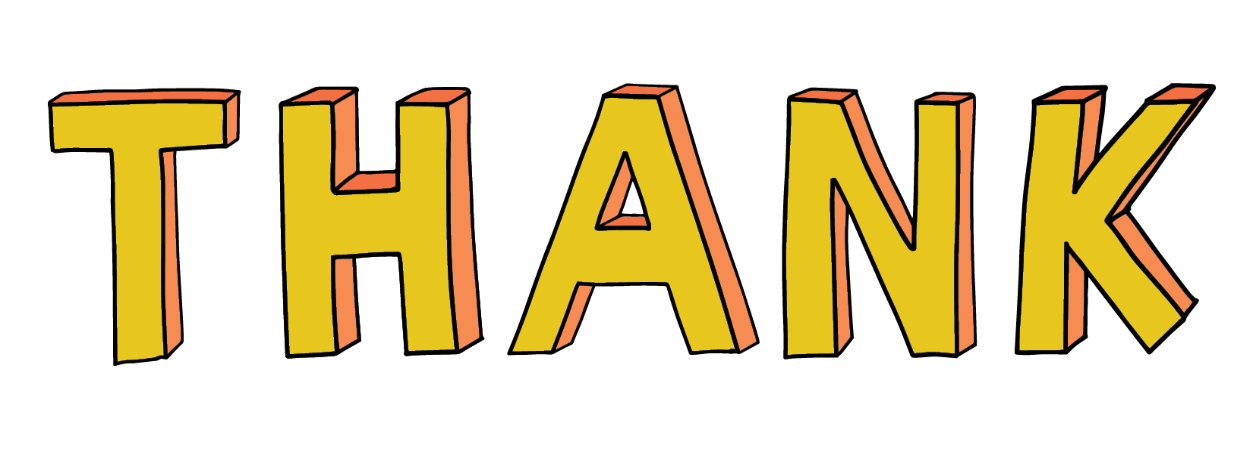 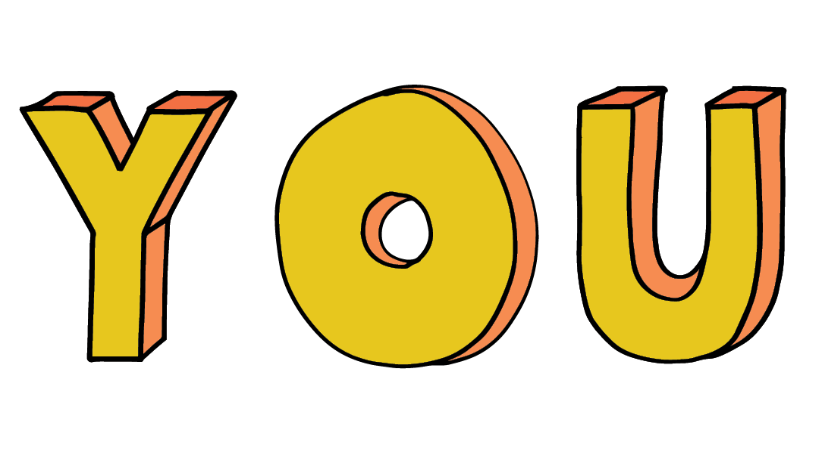 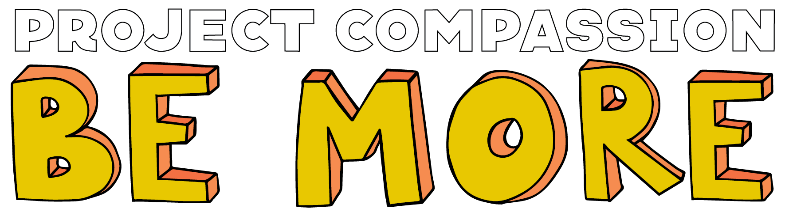 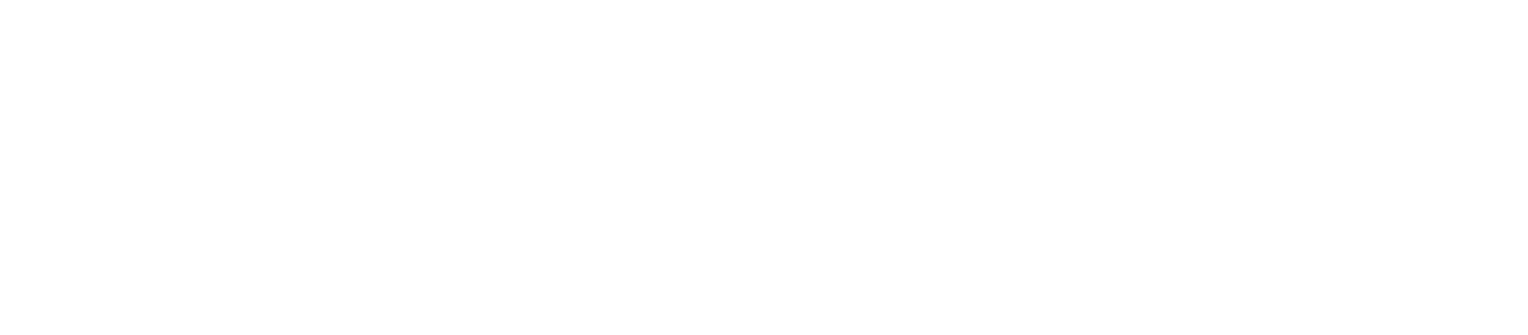 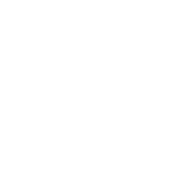 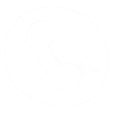 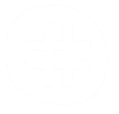 lent.caritas.org.au
#projectcompassion
1800 024 413
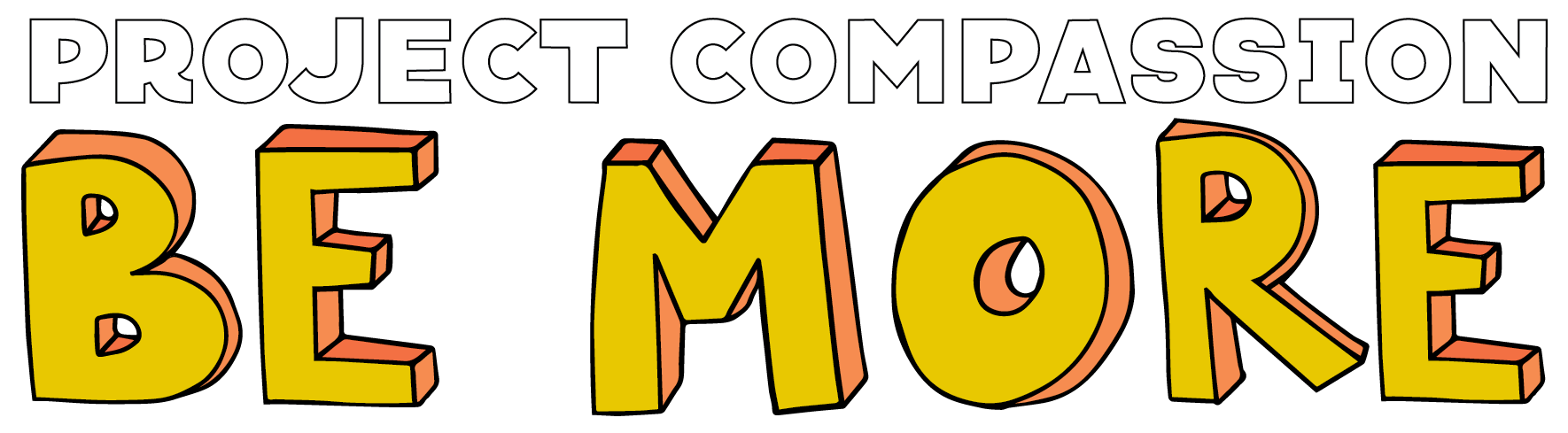 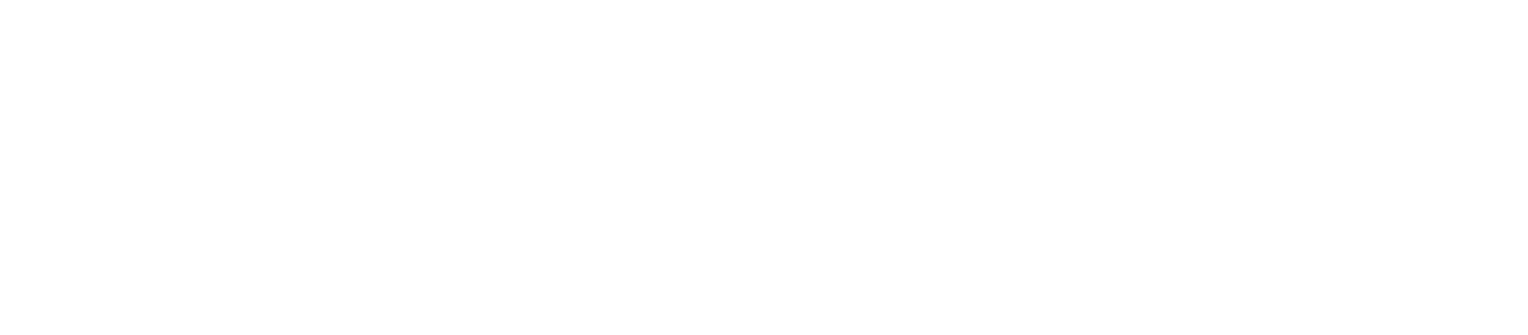 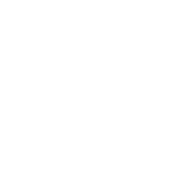 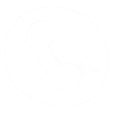 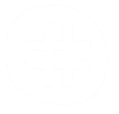 lent.caritas.org.au
1800 024 413
#projectcompassion